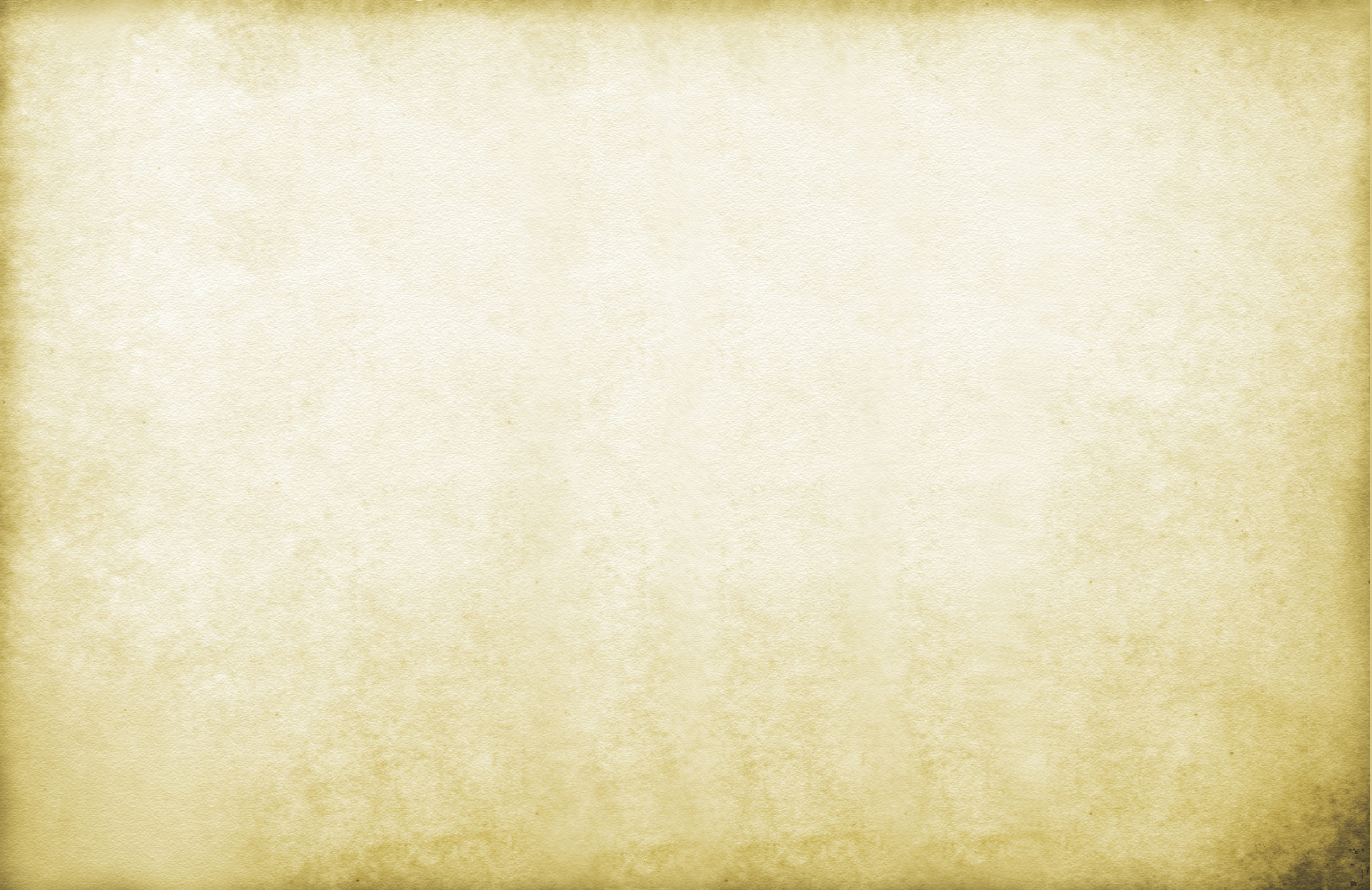 “It is best for you that I go away, because if I don’t, the Advocate won’t come.  If I do go away, then I will send him to you.”   
					John 16:7 (NLT)
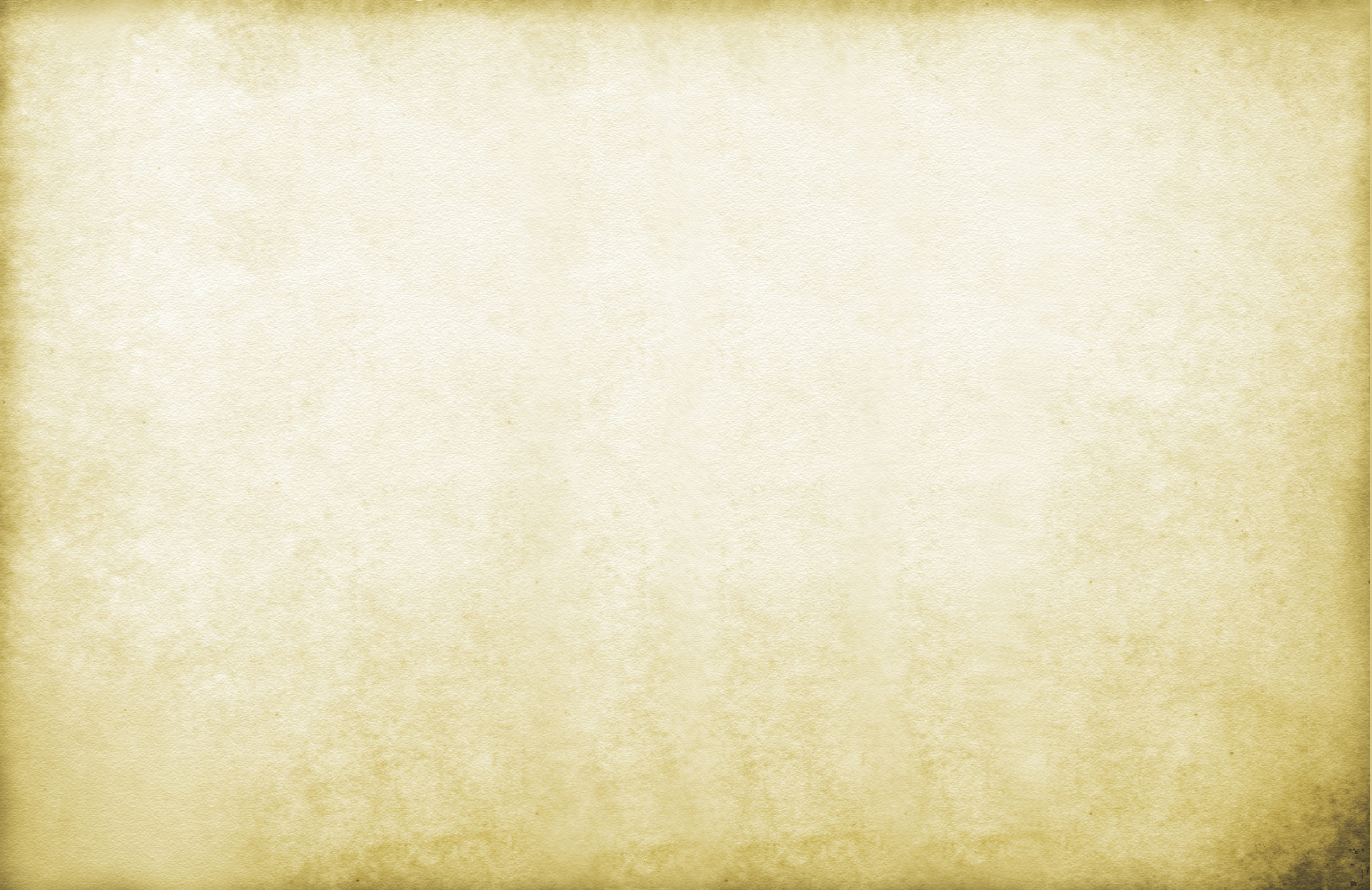 1.   Reality that Jesus was gone.
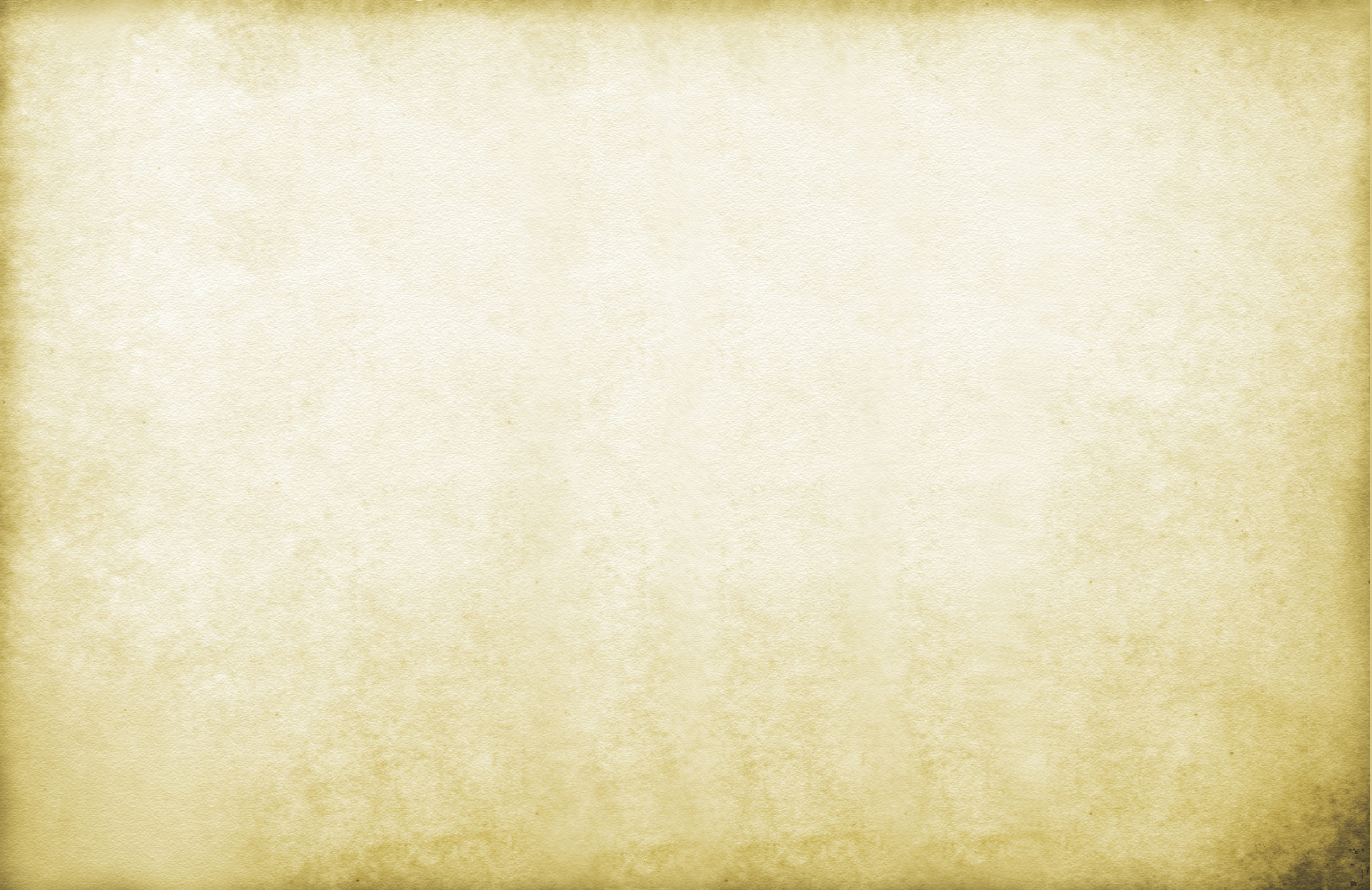 1.   Reality that Jesus was gone.    
		2.   Command
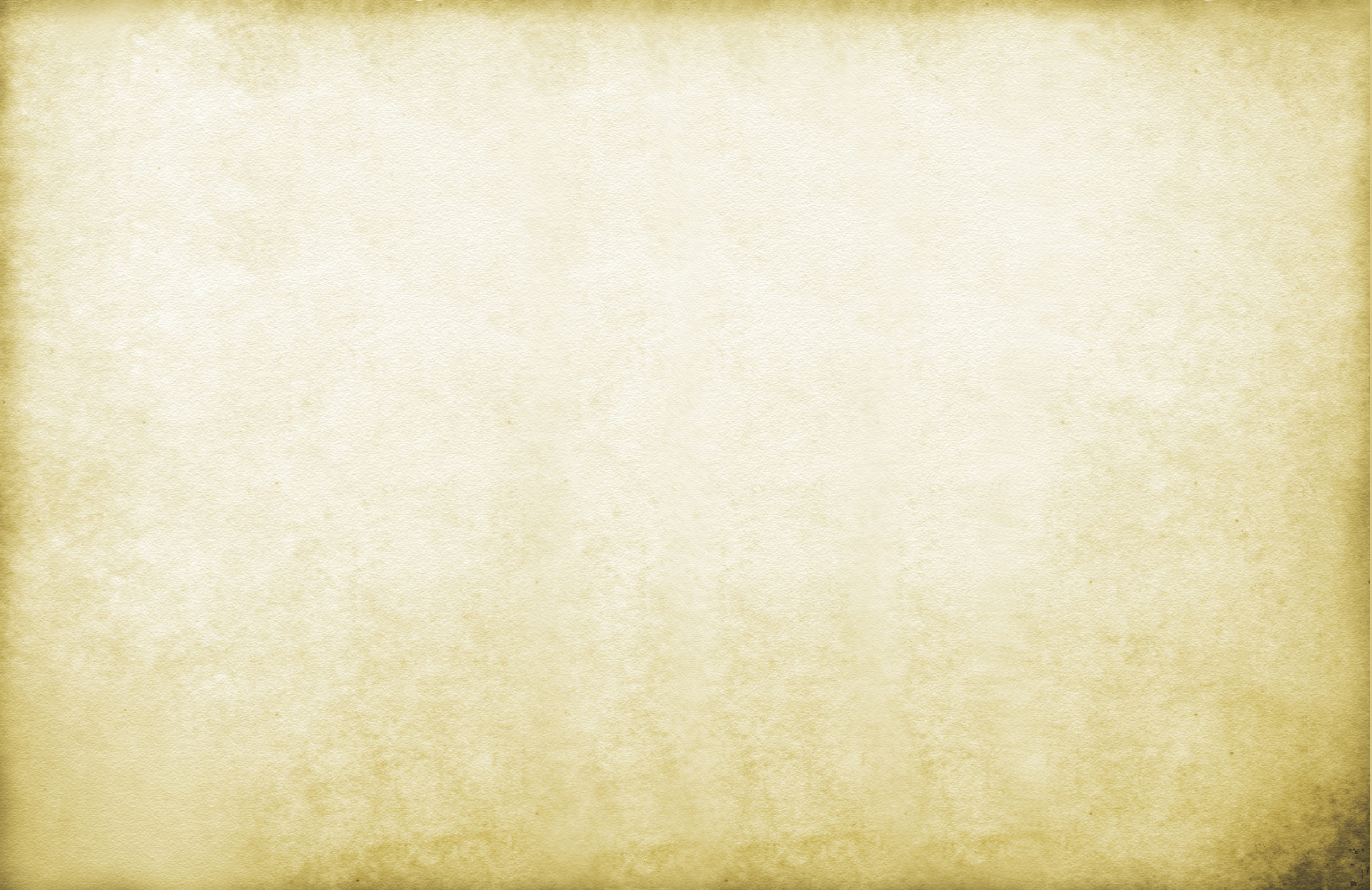 1.   Reality that Jesus was gone.    
		2.   Command  	
		3.   Promise
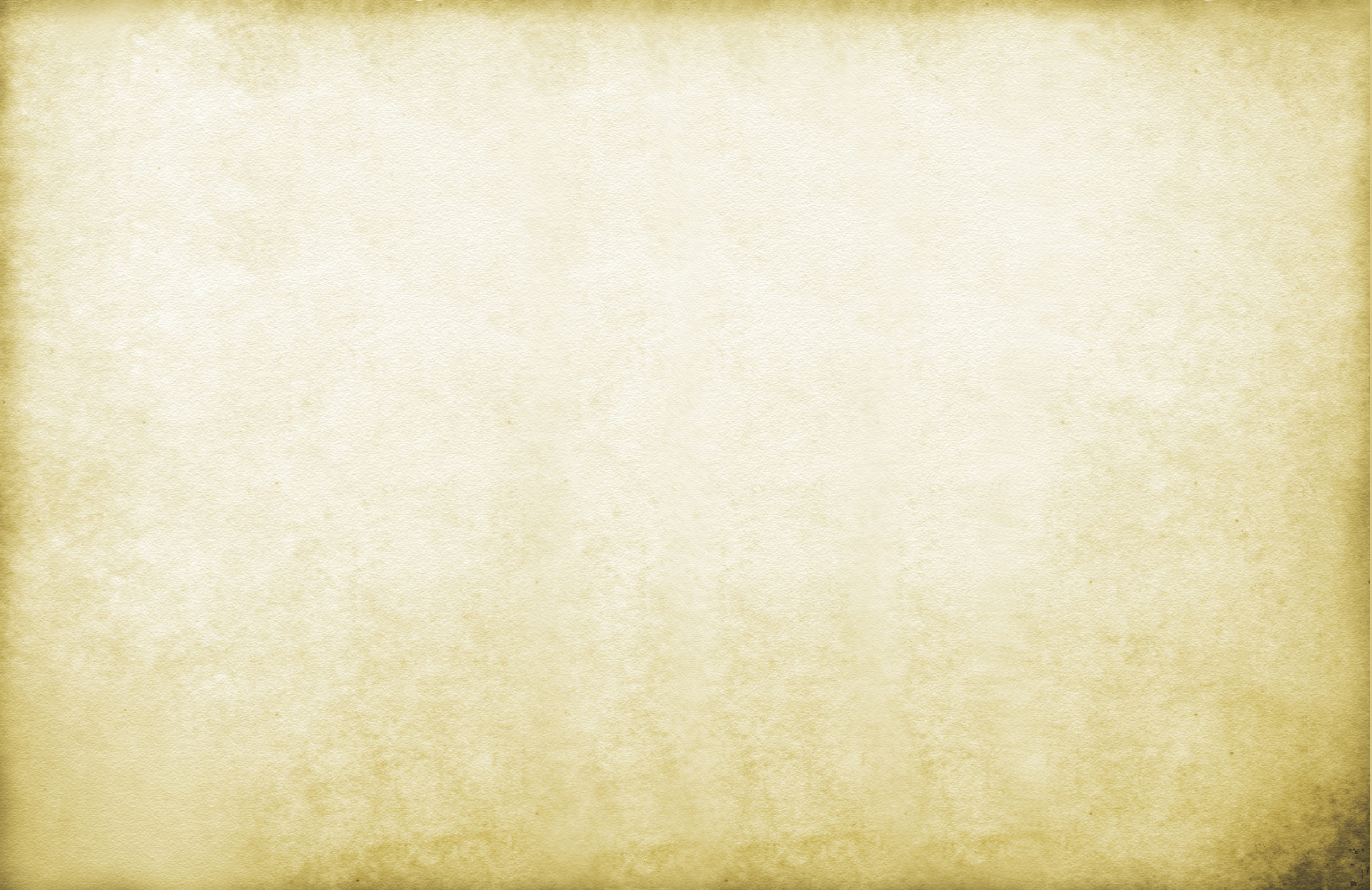 “Now you must be Holy in everything you do, just as God who chose you is Holy.  For the Scriptures say, “You must be Holy because I am Holy.”    						1 Peter 1:15-16 (NLT)
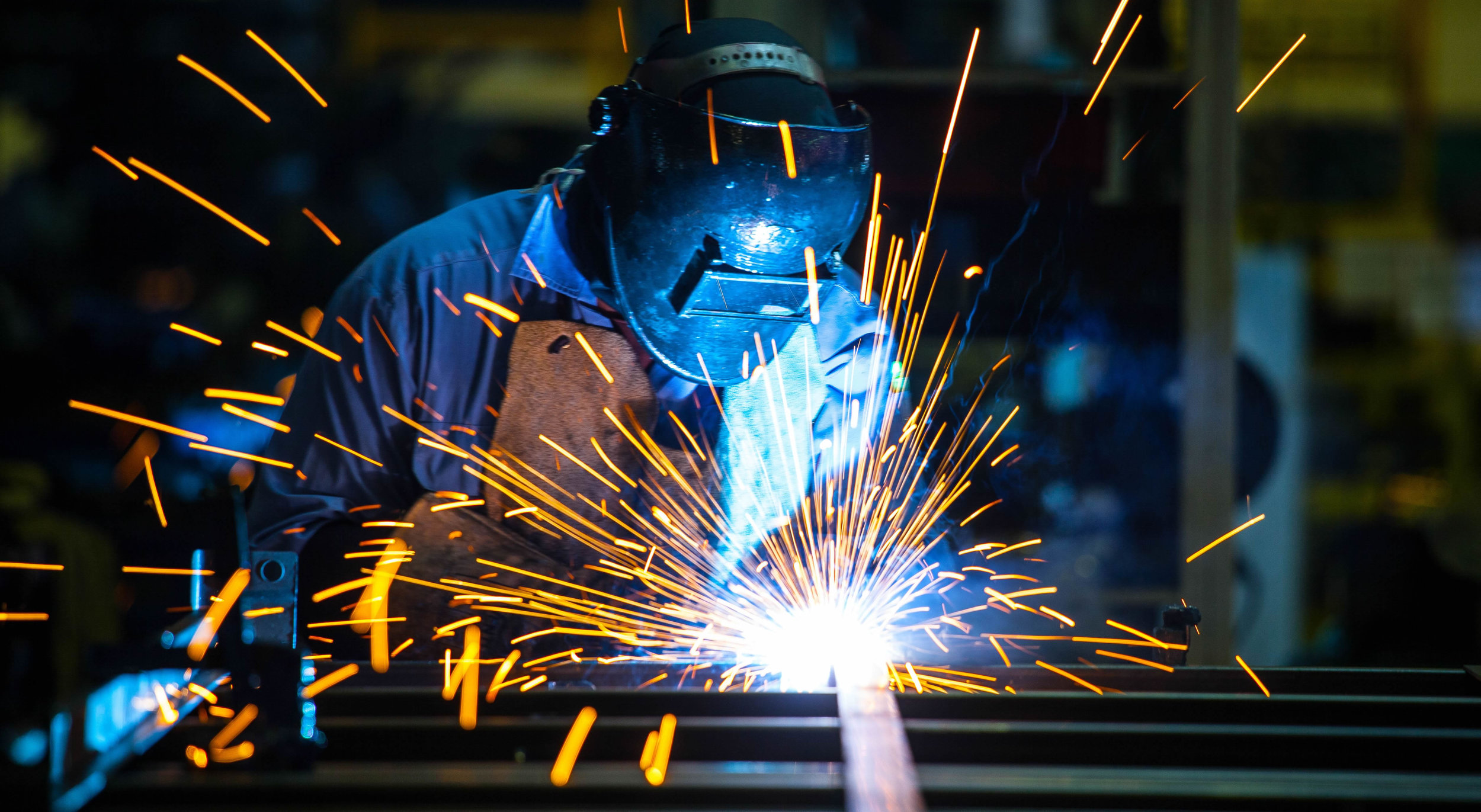 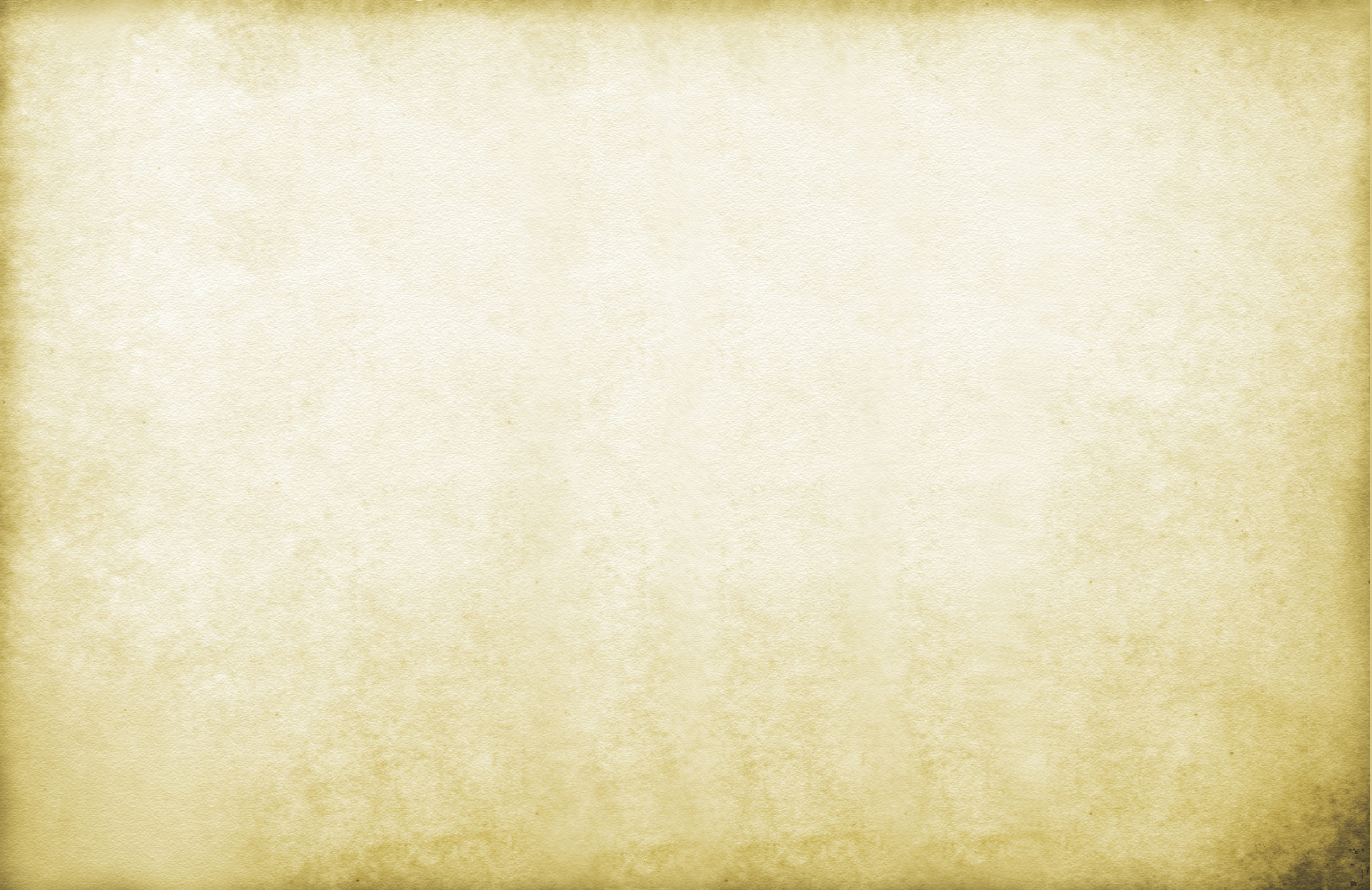 “All of us who have had that veil removed can see and  reflect the glory of the Lord.  And the Lord – who is the Spirit – makes us more and more like Him as we are changed into His glorious image.”  									2 Corinth: 3:18 (NLT)
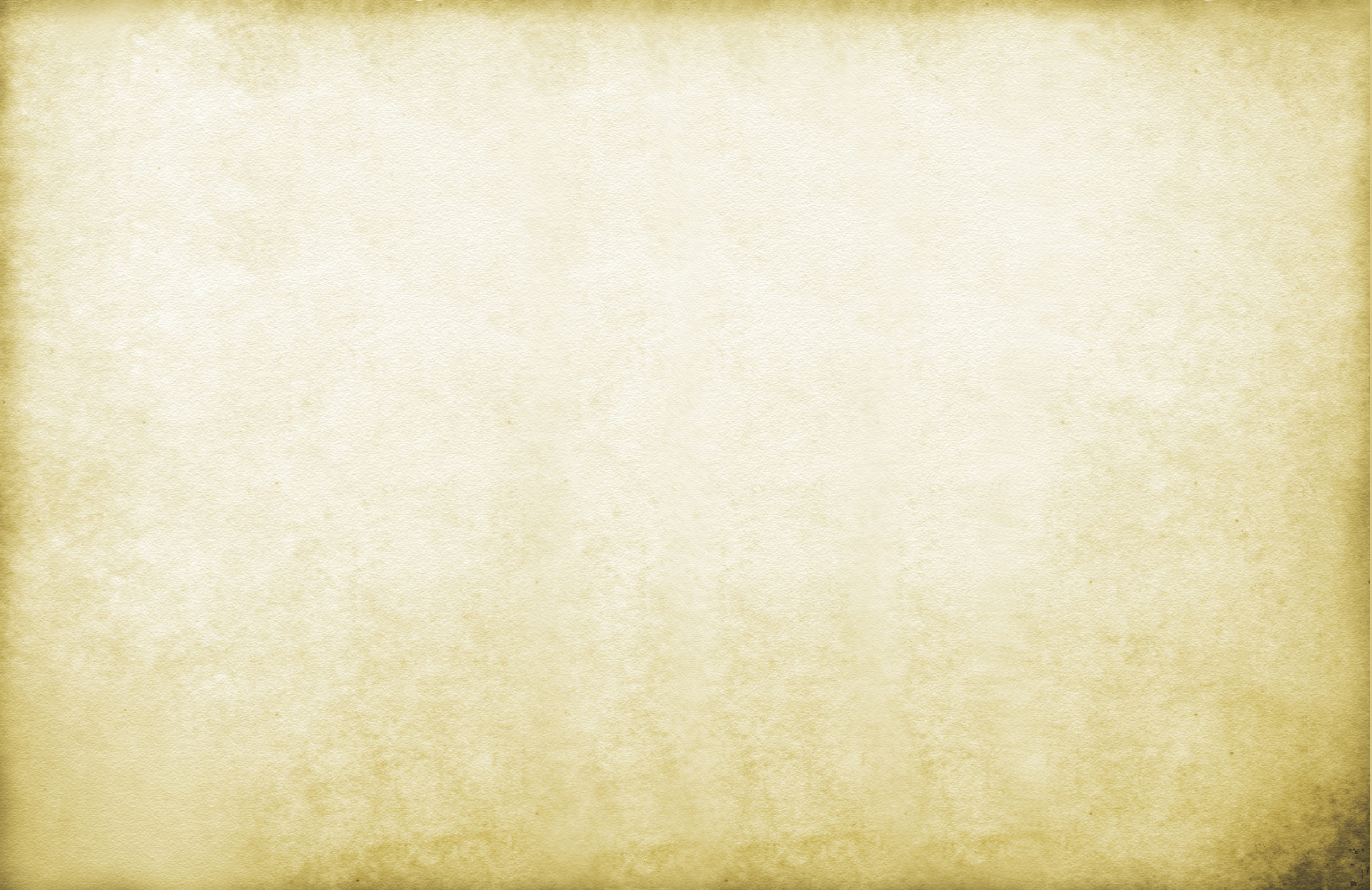 “They all met together and were constantly united in prayer.”   
										Acts 1:14   (NLT)
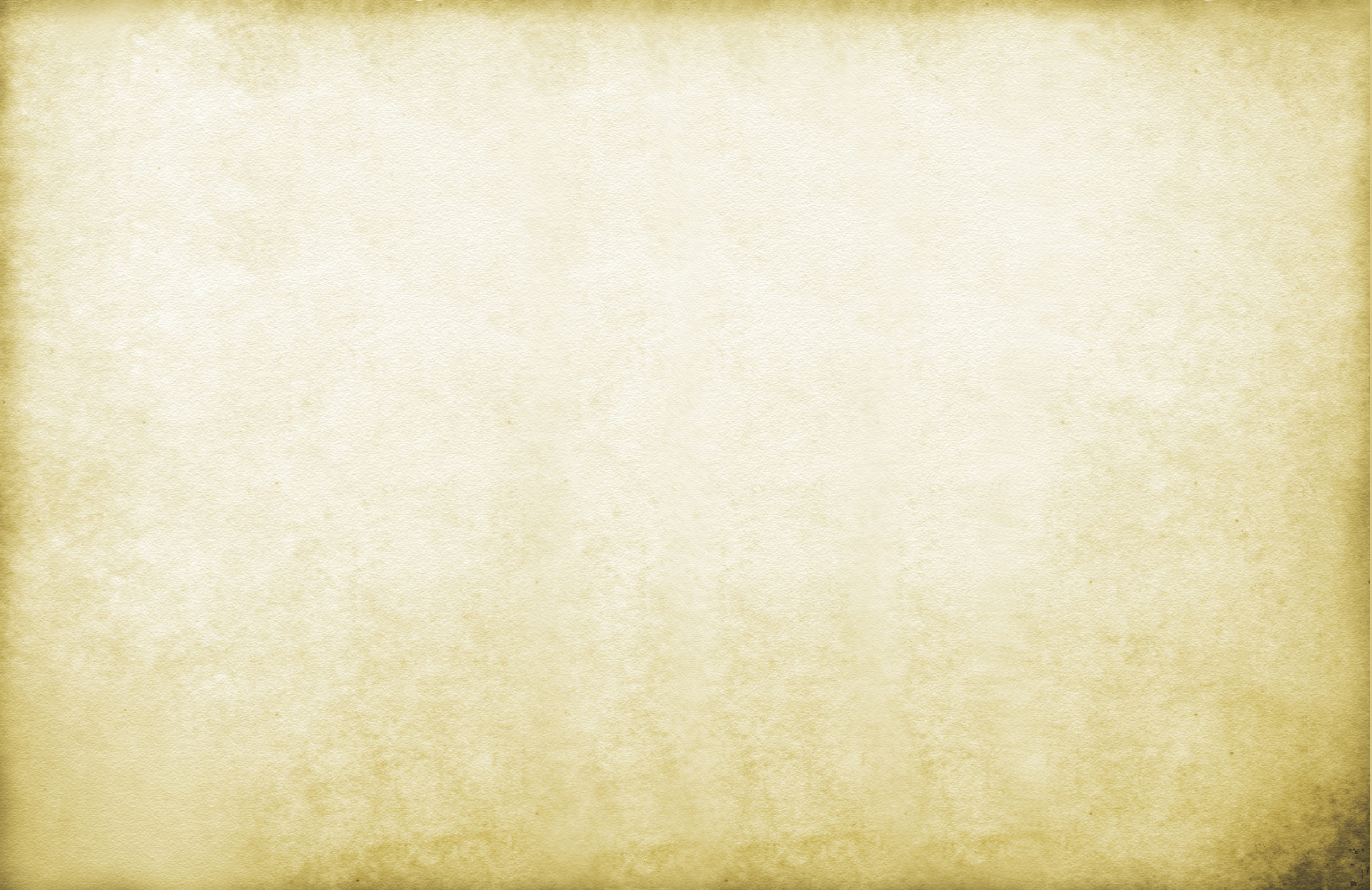 “They all met together and were constantly united in prayer.”   
										Acts 1:14   (NLT)
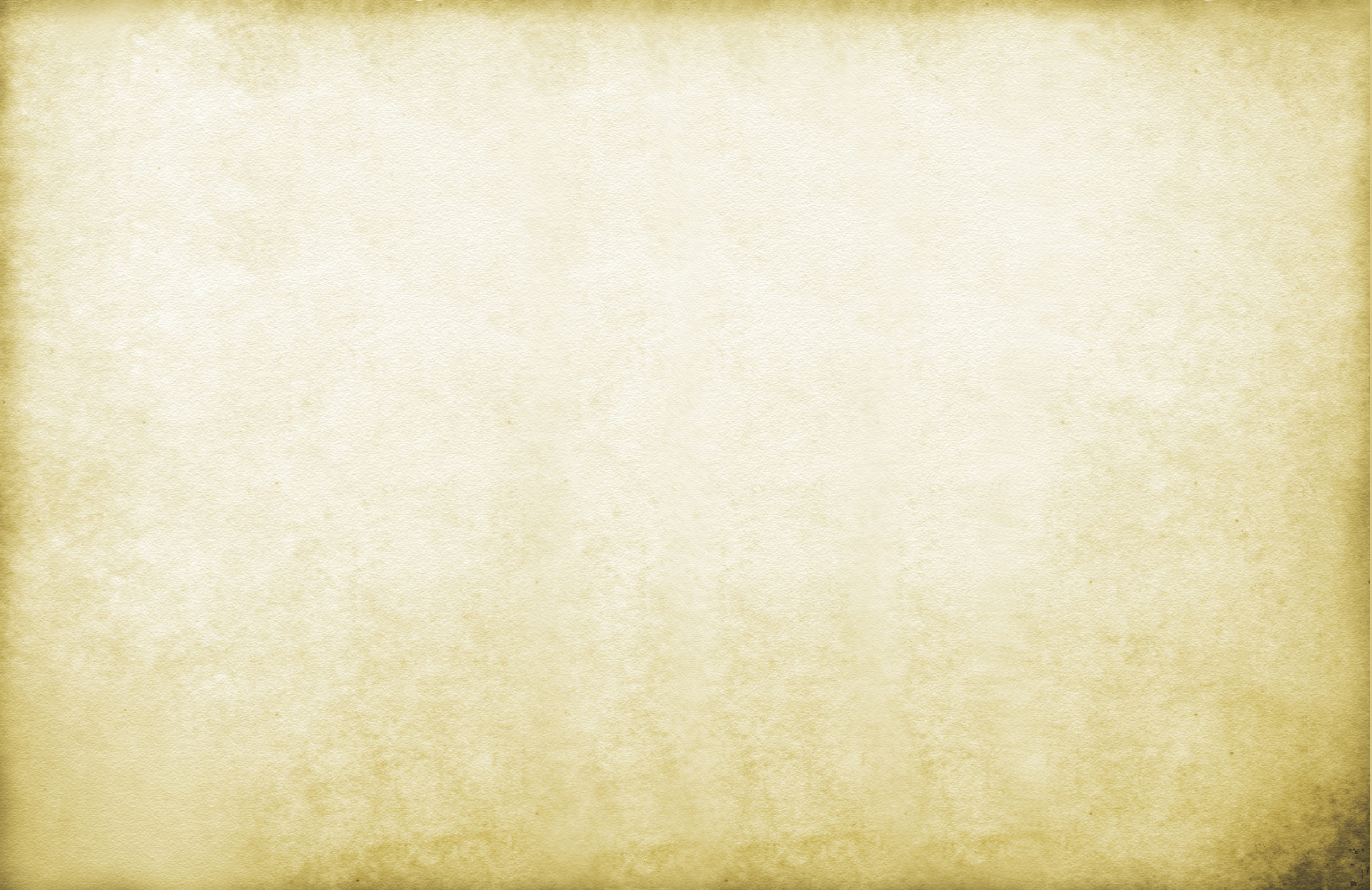 “They all met together and were constantly united in prayer.”   
										Acts 1:14   (NLT)
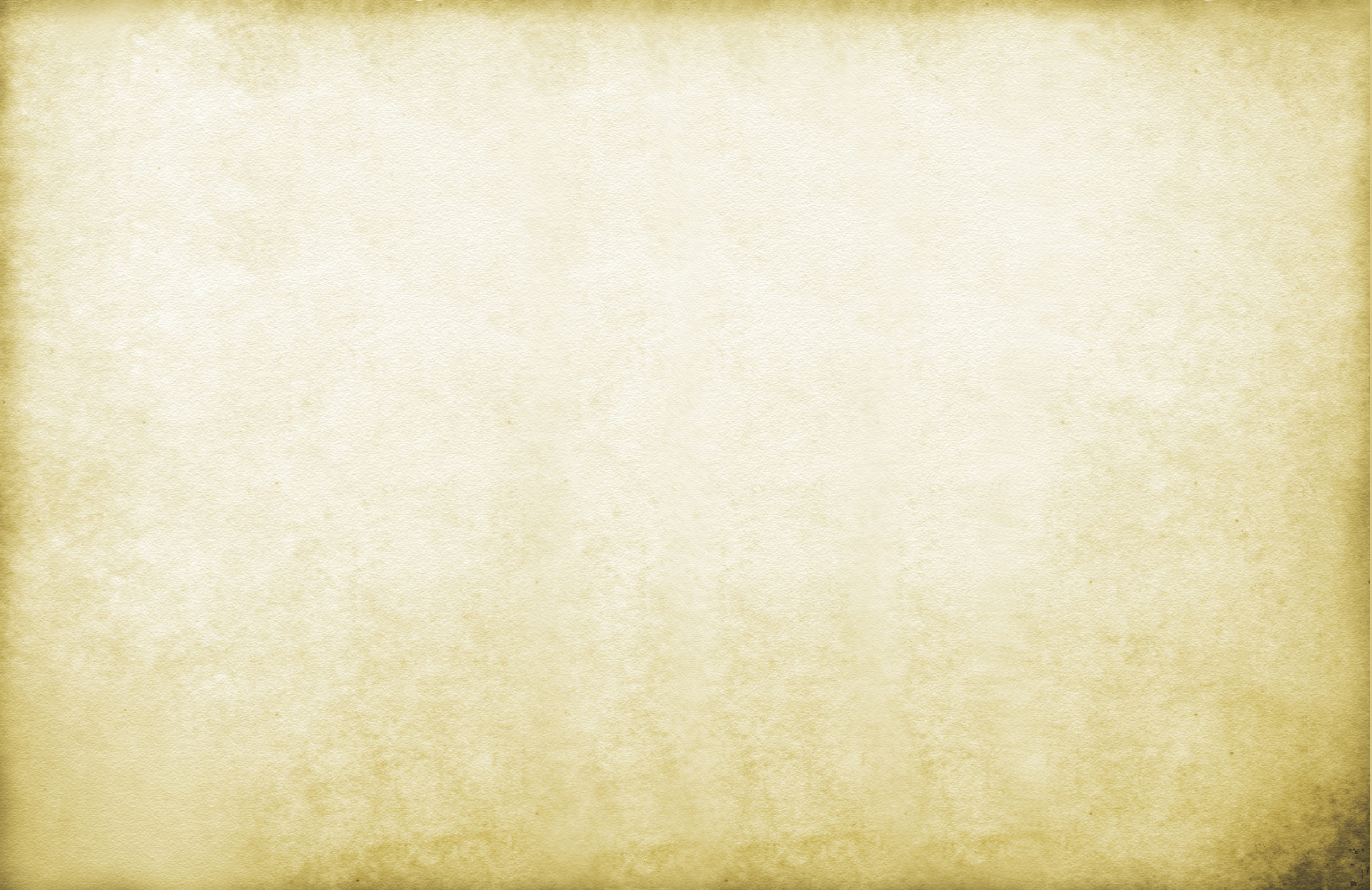 “They all met together and were constantly united in prayer.”   
										Acts 1:14   (NLT)
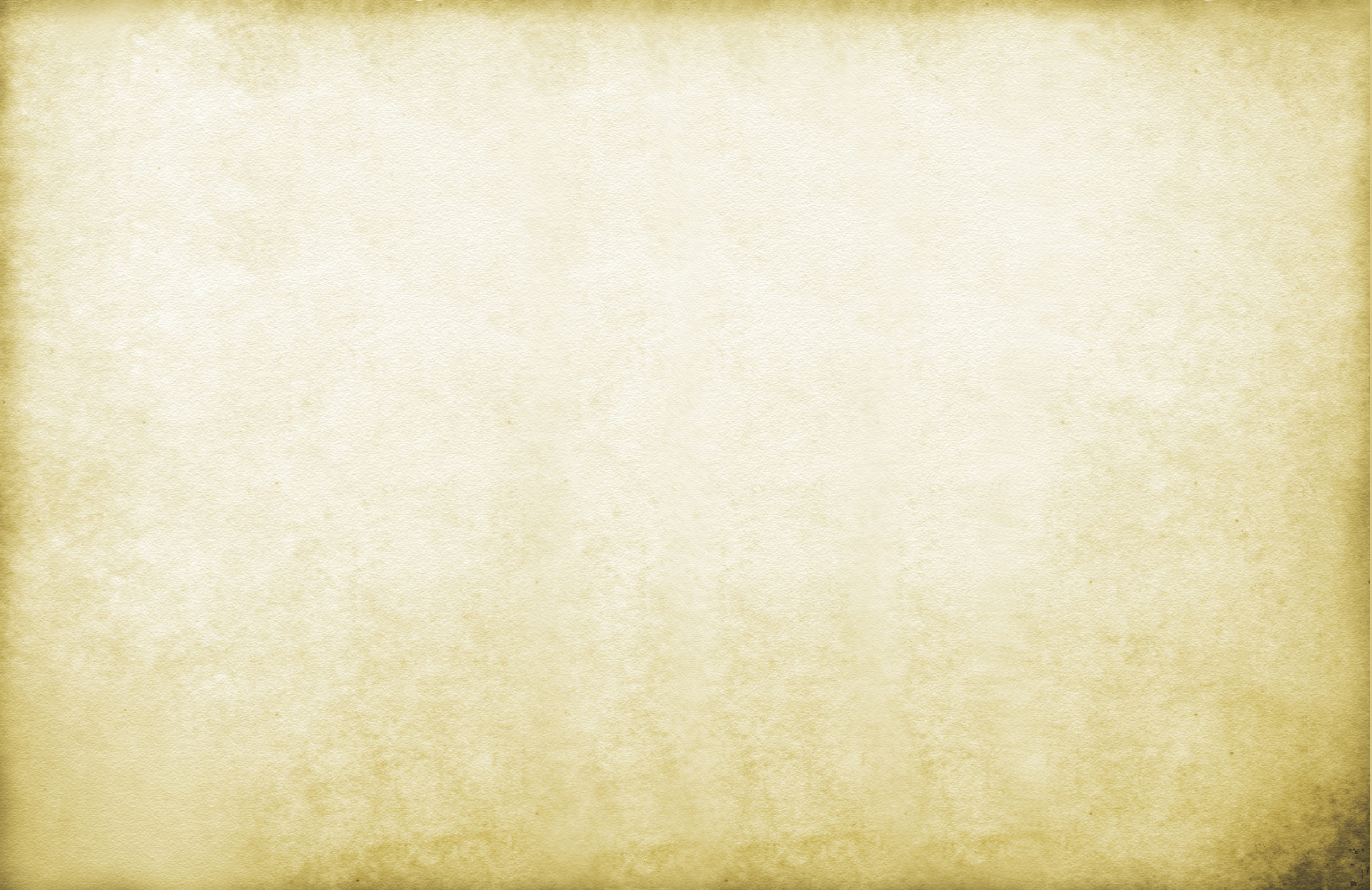 “They all met together and were constantly united in prayer.”   
										Acts 1:14   (NLT)
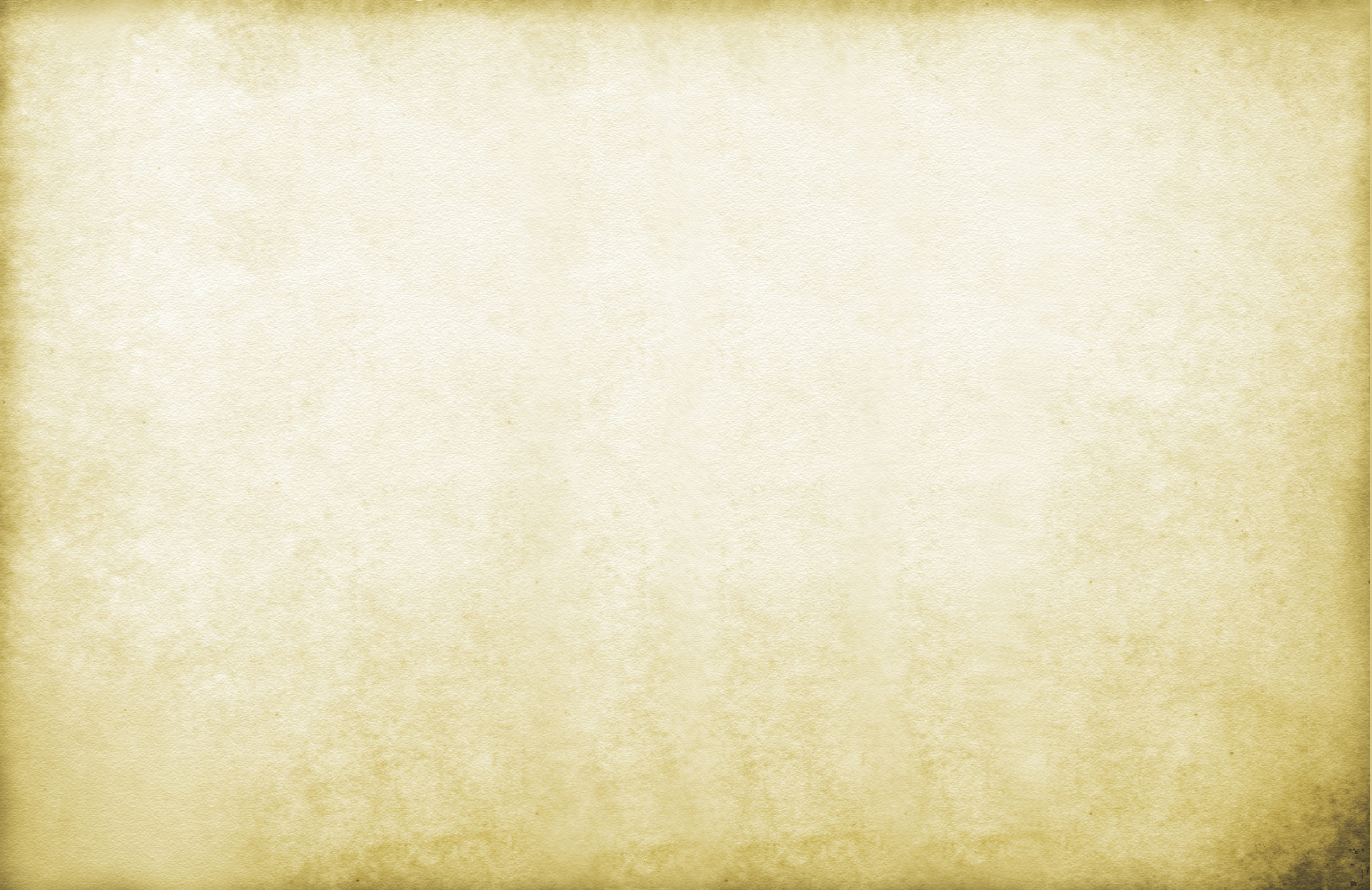 “They all met together and were constantly united in prayer.”   
										Acts 1:14   (NLT)
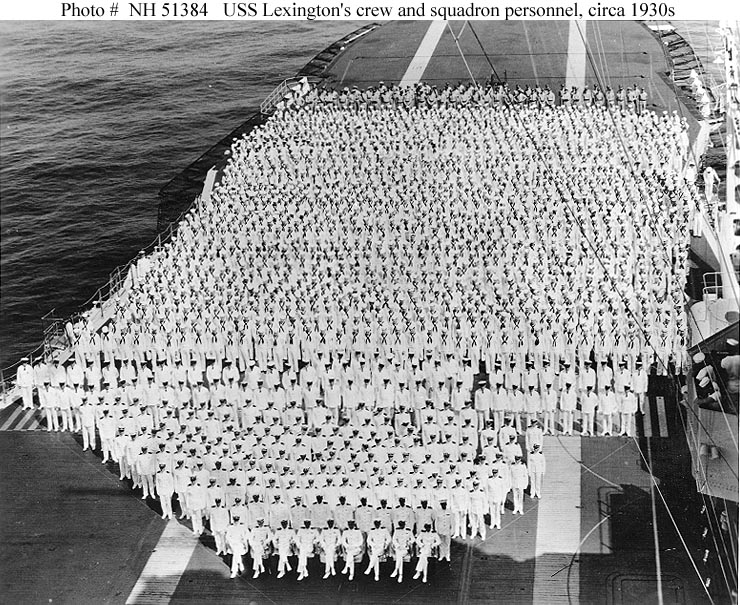 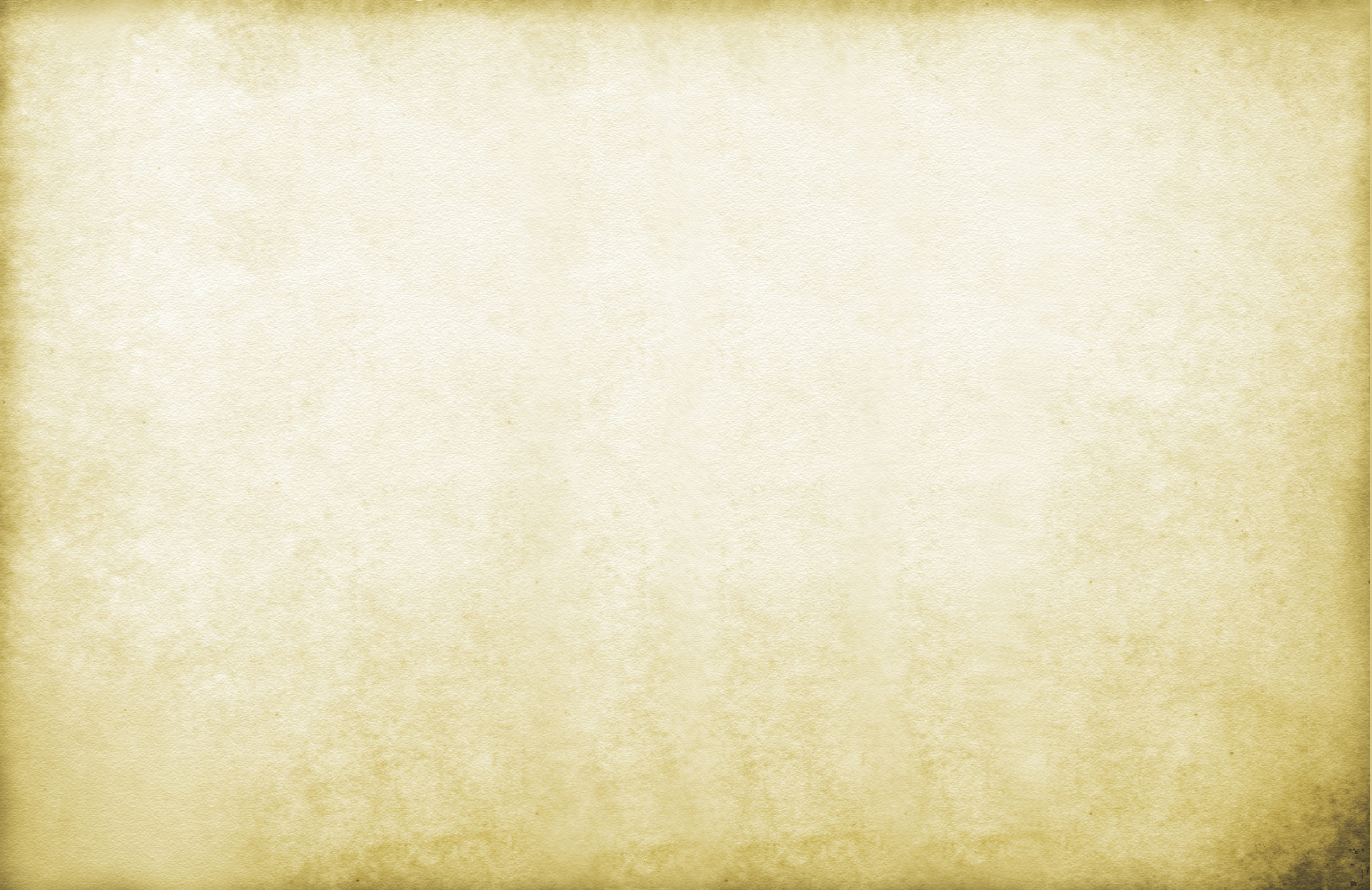 Disciple:
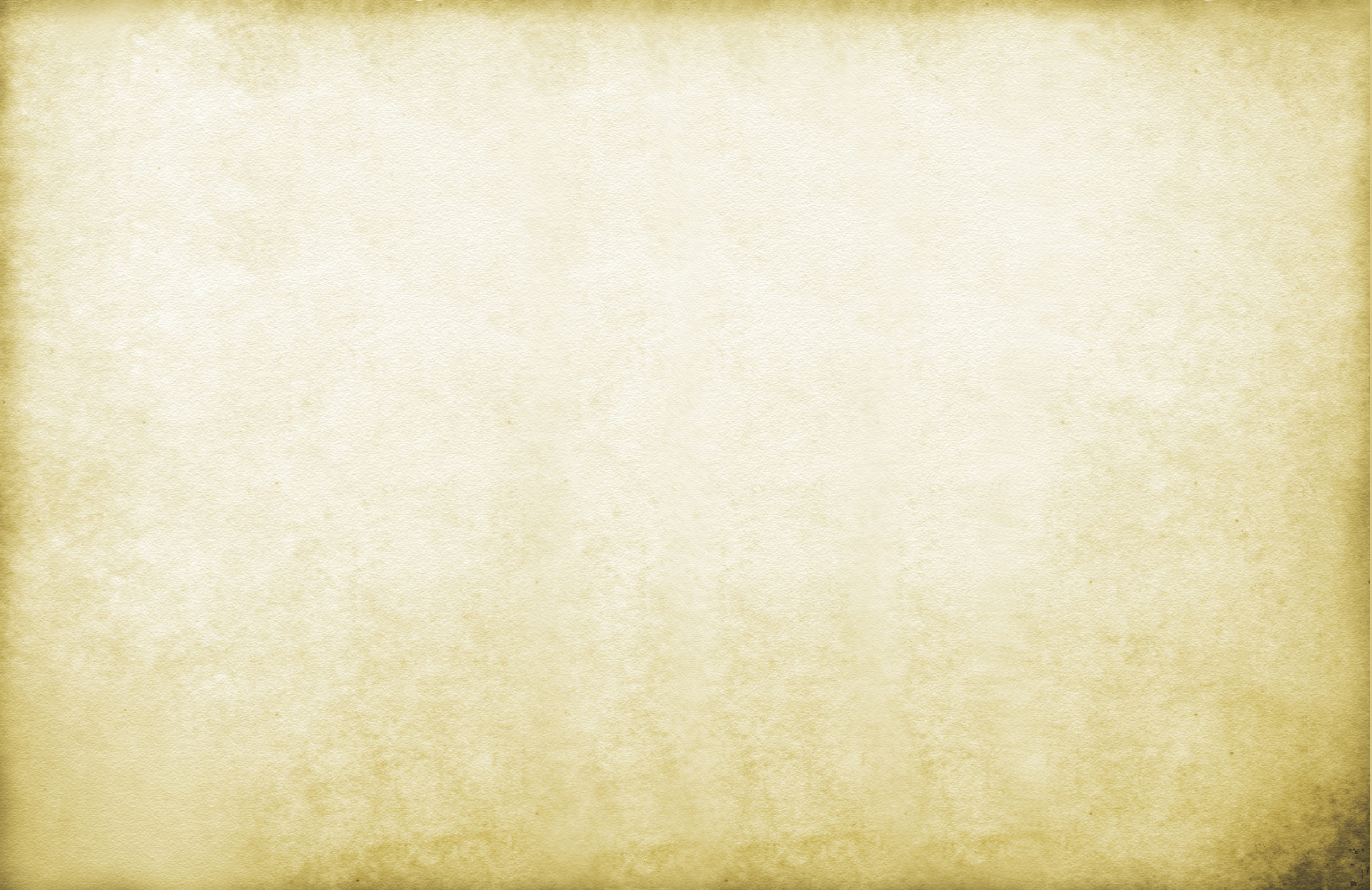 Disciple:	follower, learner, student, pupil,
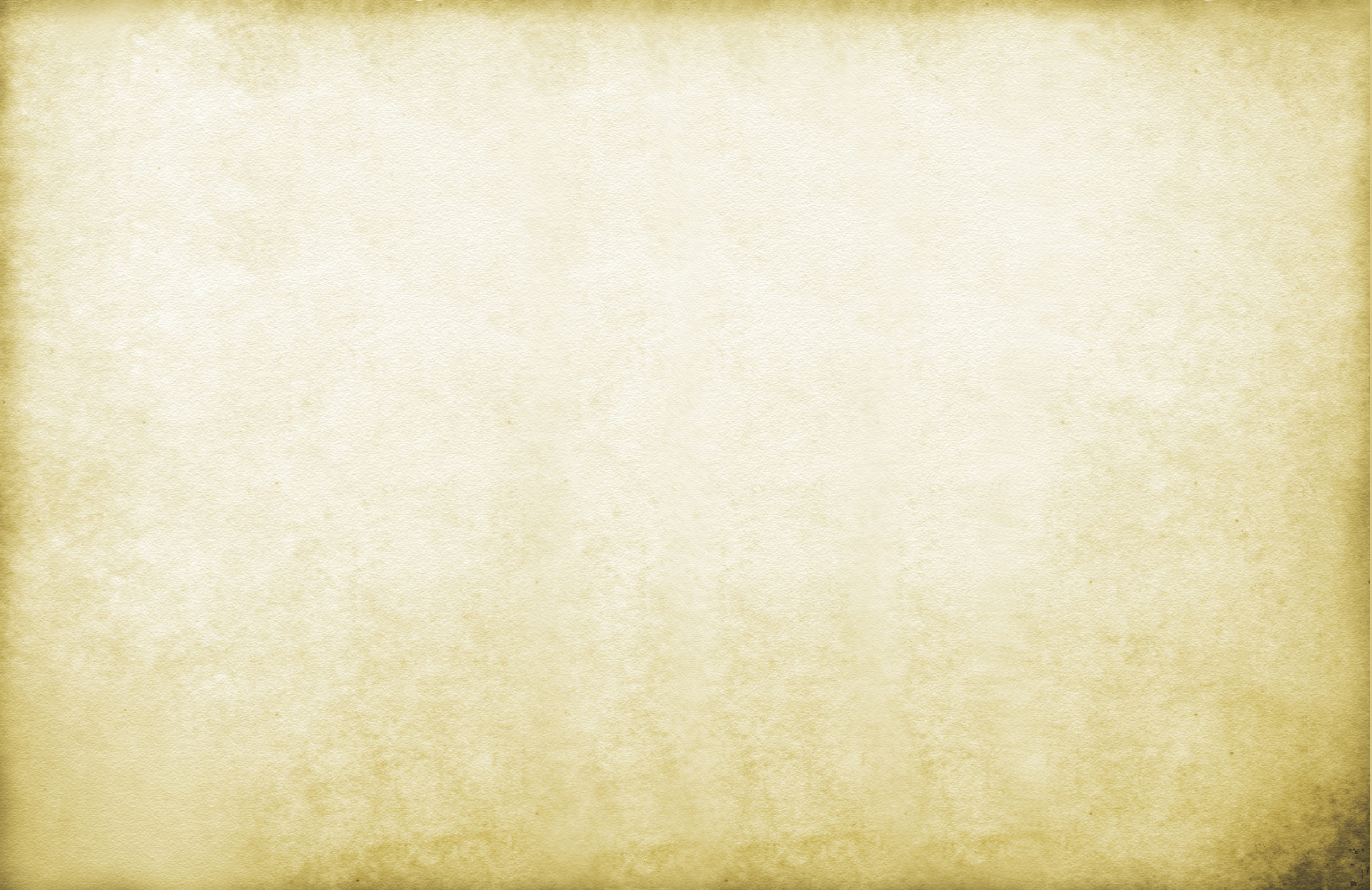 Disciple:	follower, learner, student, pupil,

Apostle:
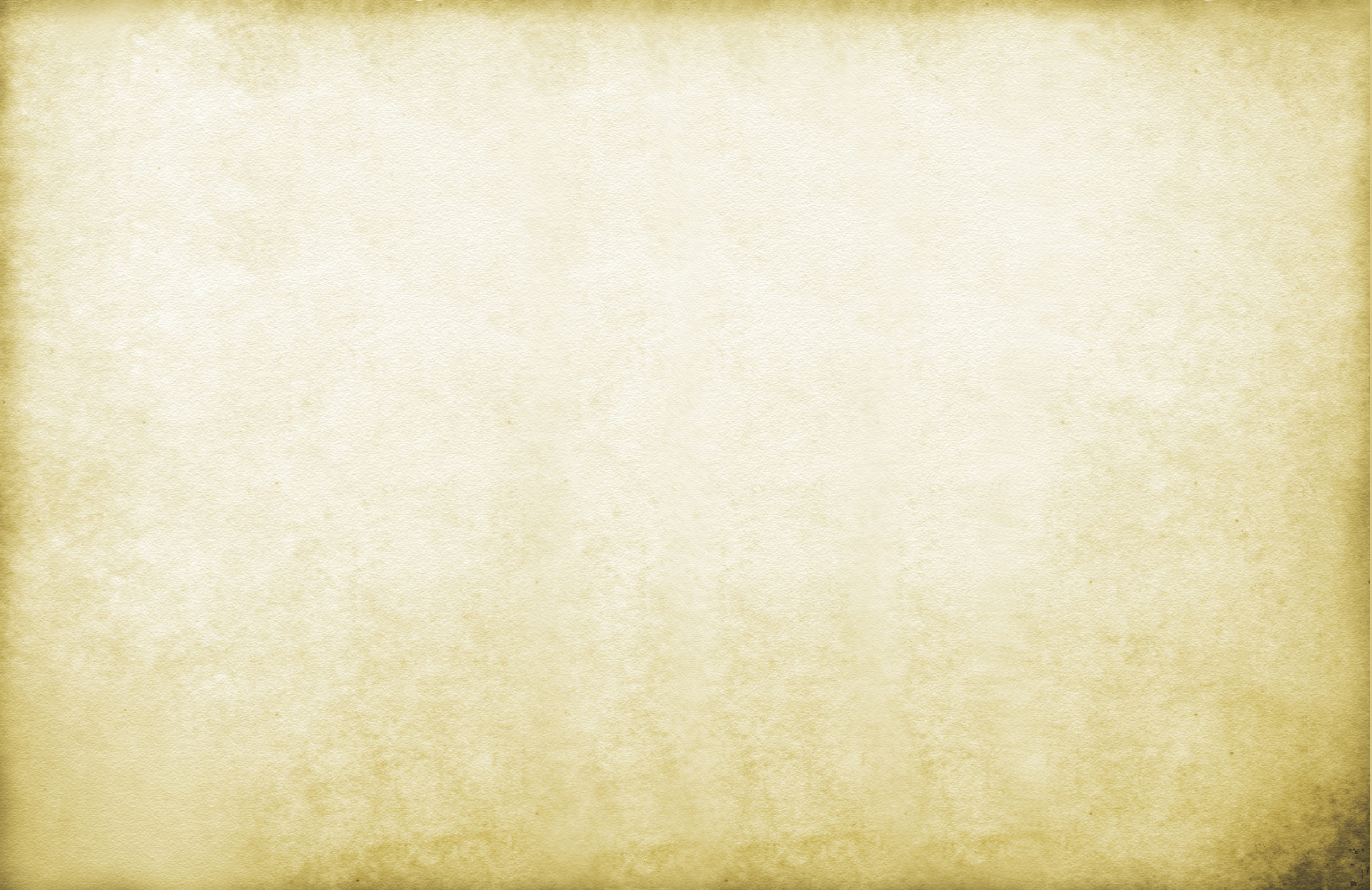 Disciple:	follower, learner, student, pupil,

Apostle:	messenger, sent one, one sent with 		a message
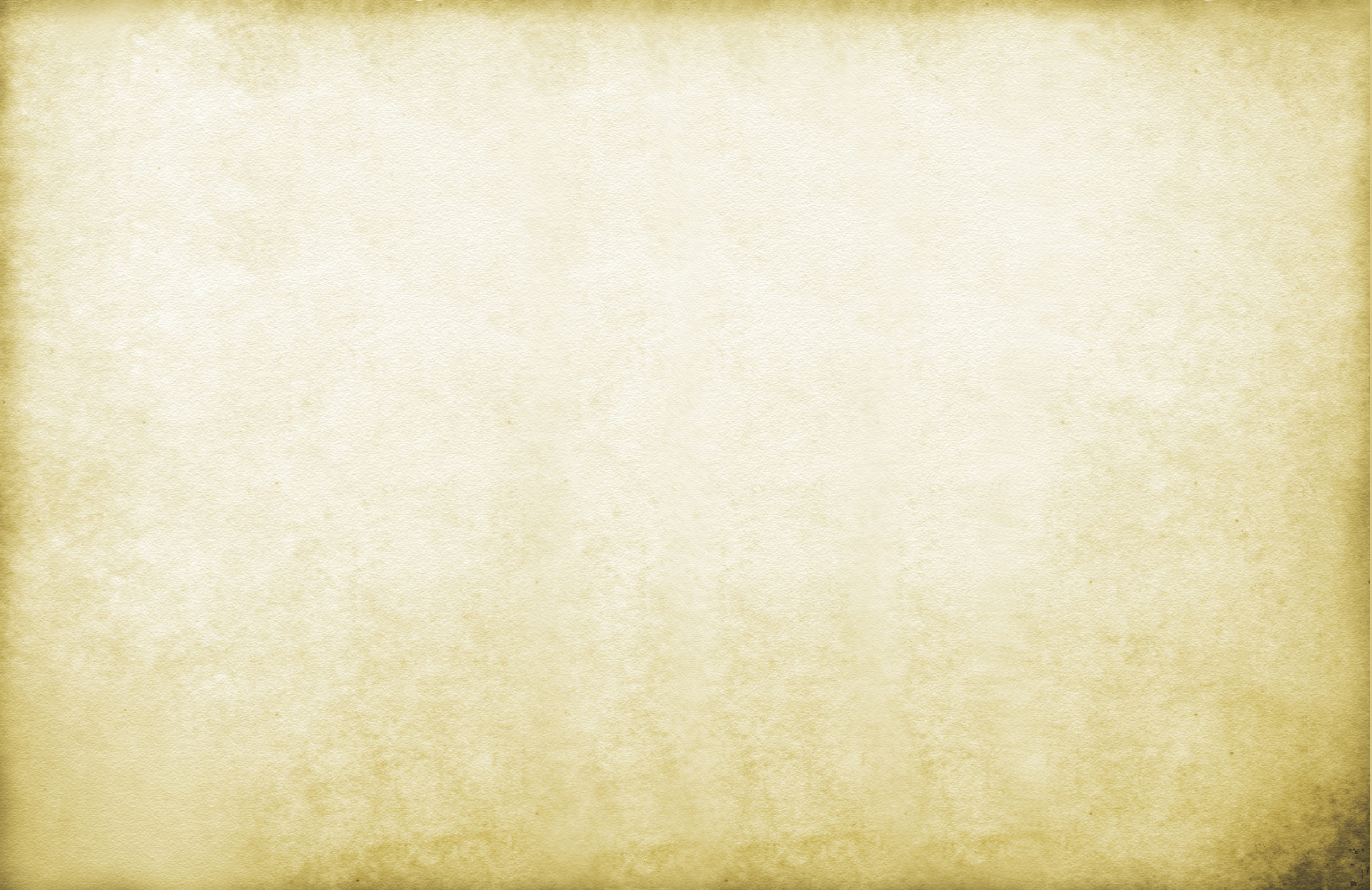 “This will continue until we all come to such unity in our faith and knowledge of God’s Son that we will be mature in the Lord, measuring up to the full and complete standard of Christ.” 
					Ephesians 4:13
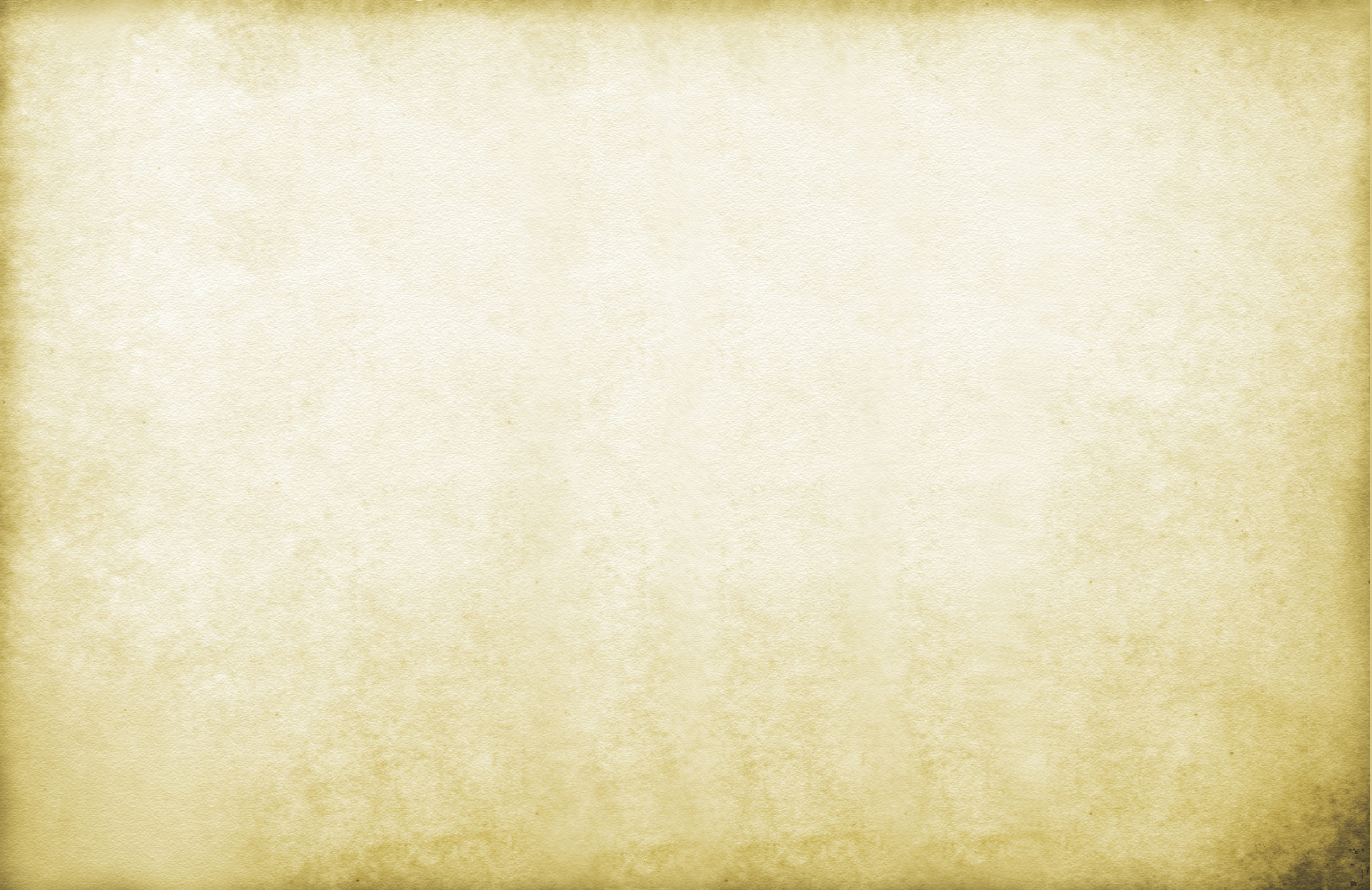 “Whoever is chosen will join us as 
  a witness of Jesus’ resurrection.”		
						Acts 1:22 (NLT)
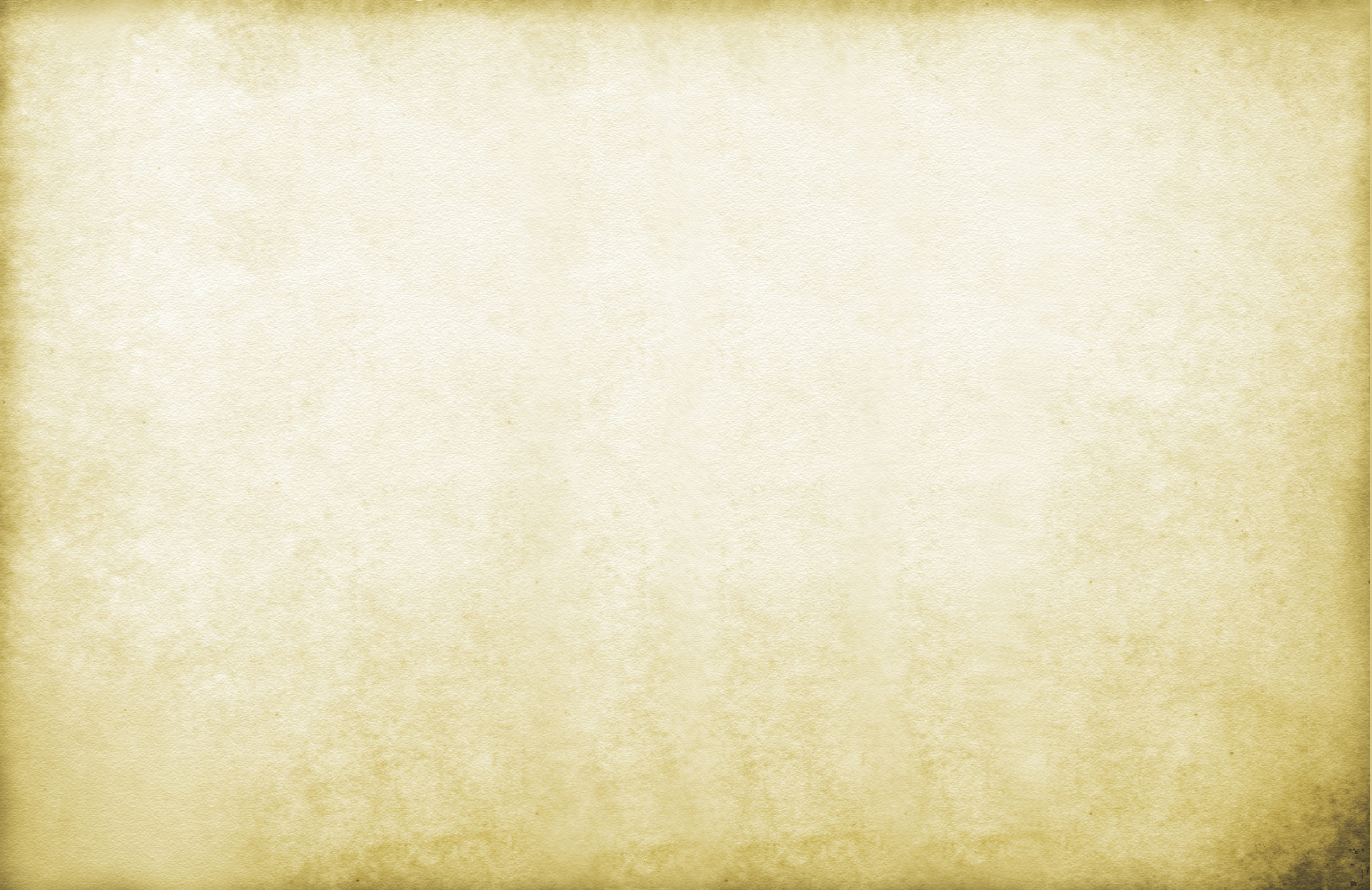 “In those days, Peter stood up
  among the believers.”	
			       Acts 1:22  (NIV)
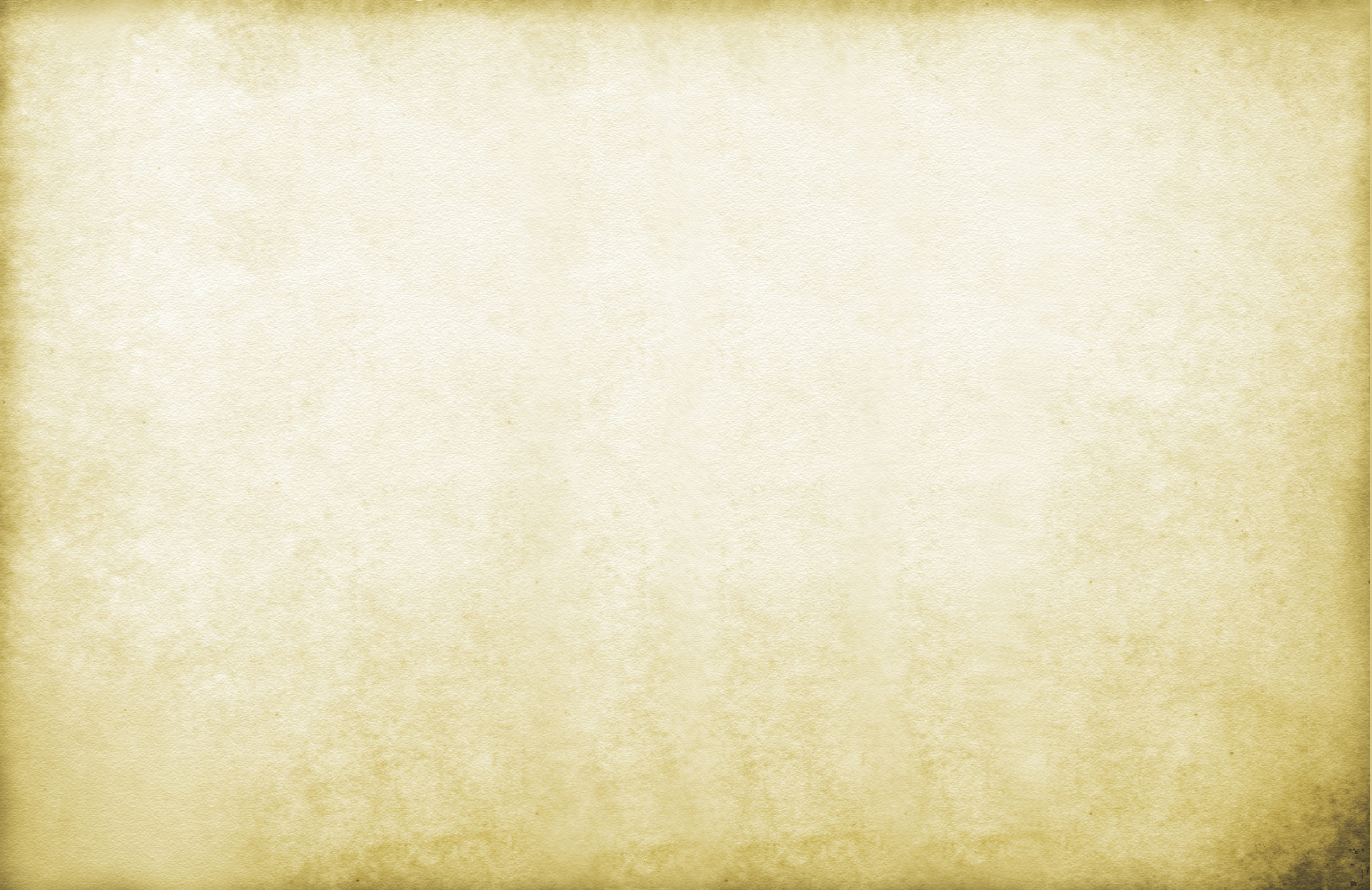 “In those days, Peter stood up
  among the believers.”	
			       Acts 1:22  (NIV)
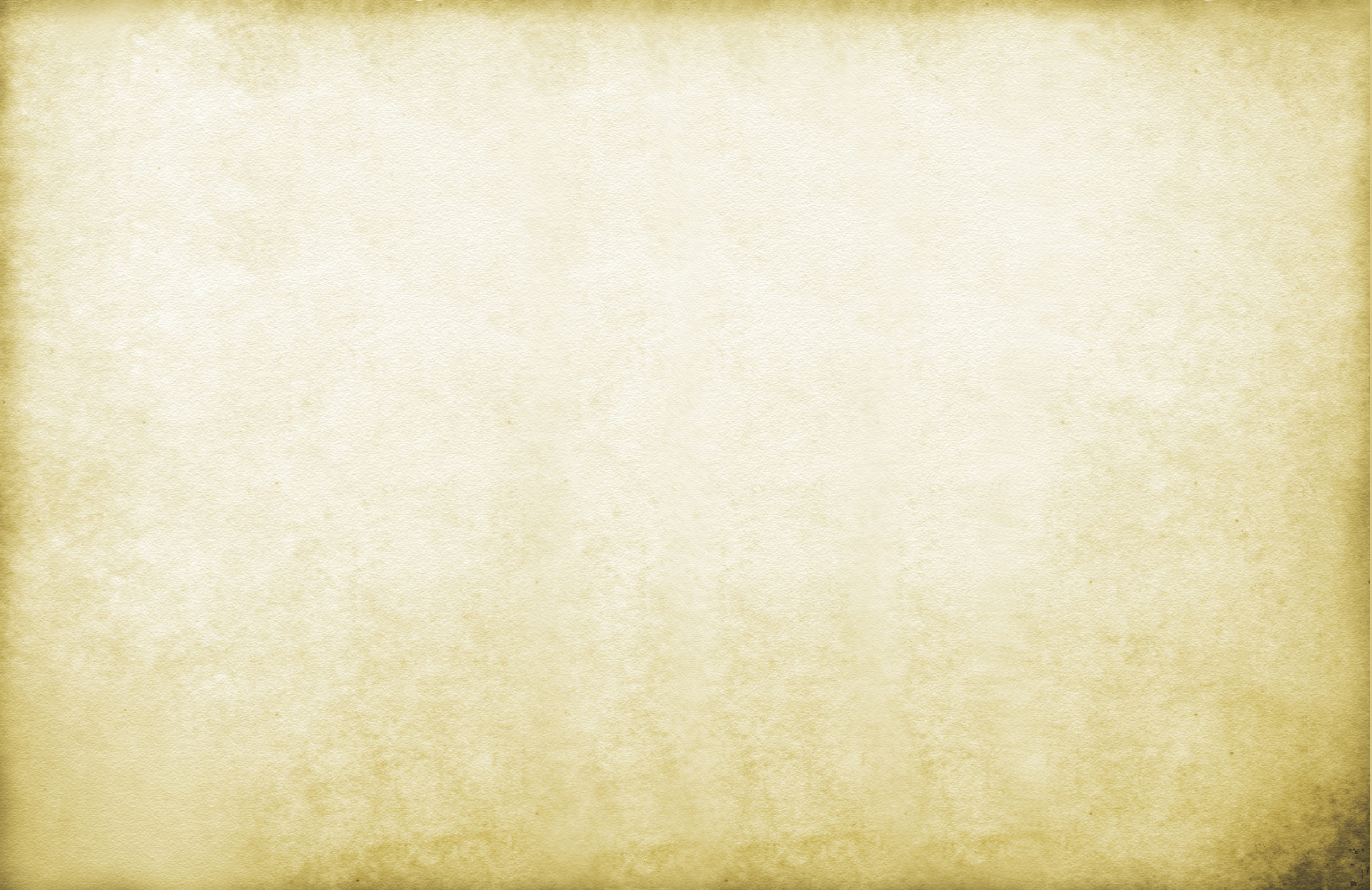 “In those days, Peter stood up
  among the believers.”	
			       Acts 1:22  (NIV)


Stand Up And Be Counted!
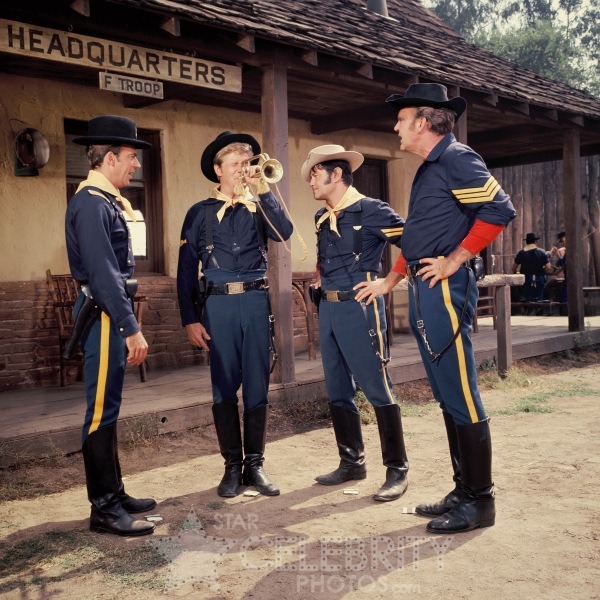 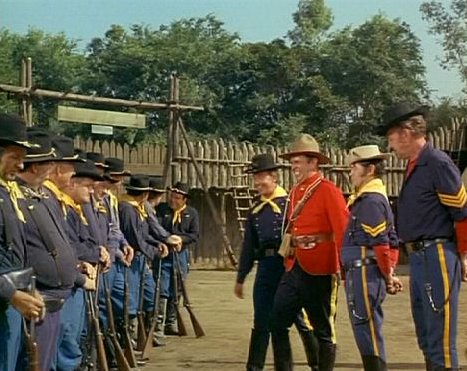